Water Injection and Gas Injection Systems
1
Water Injection and Gas Injection are most widely used secondary recovery methods for pressure maintenance.
2
What is pressure maintenance?
a method to artificially maintain the reservoir pressure in order to sustain the natural drive mechanism during oil production.
3
Water Injection System
A relatively low cost and efficient means of improving oil production from a depleting field and it is used widely.
Treated water is injected under pressure into the flanks of the oil bearing strata through propose drilled wells. 
Water displaces any remaining particles of oil and reduce free space, thus increases reservoir pressure.
4
Water Injection System
5
Equipment Description
Water injection system will consist of coarse filtration, fine filtration, deaeration and water injection pumps
6
Generic Process Flow Diagram
Sea Water Lift Pumps
Coarse Filtration
Fine Filtration
Injection Pump
Deaeration
Firewater Services
Backwash
7
Water Quality
Water must be cleaned in order to be used as injection medium.
Untreated water may cause clogging of reservoir, thus causing high pumping pressure and inefficient of oil recovery.
This could further damage on the structure of the reservoir.
8
Water Injection System
Seawater Lift Pump
Sucking seawater for the system
Usually equipped with dosing of hypochlorinator
Hypochlorinator is required as an anti-fouling to prevent marine growth and discourage microbiological activity in side pumps, piping and equipment
9
Seawater Lift Pump
Multistage centrifugal submersible pumps 
Installed within separate caissons
Sea water will be drawn from depth of 20 meter below sea water surface
Casing material is Cu-Ni
Impeller material is Al-Bronze
Normally 3 x 50 % pumps
10
Filtration Packages
Coarse Filters
Fine Filters
11
Coarse Filtration Package
2 x 100 % automatically backwashed vertical filters
Removal efficiency of these filters is 98 % of particles above 80 micron present in sea water
The filter elements are made of wedge wire screen
Backwashing is automatic and controlled by timer but over-ridden by differential pressure across the filter
Filter elements are sequentially backwashed thus maintaining filtration during cleaning cycle
12
Fine Filtration Package
Fine filters are vertical dual media filters
Capable of removing 98% of particles above 2 micron
Two filters will be operating with one filter being backwashed or standby
Backwashing is carried out by sequential operation controlled by DCS
13
Deaeration
Deaeration is the process of removal of oxygen from water to avoid corrosion in pipes and to prevent bacteria growth which will plug the reservoir
Sea water deaeration tower where oxygen is stripped from sea water under vacuum
Vacuum deaeration is a combination of physical and thermodynamic operations
Vacuum deaeration system consists of a deaerator tower, vacuum pumps, ejector and vacuum vent tank
14
Vacuum Deaeration
Seawater
Vent
Vacuum Vent Tank
Biocide
Deaarator Tower
Antifoam
Ejector
Drain
Vacuum Pump
Deaerated Seawater
15
Deaeration Tower
The first stage uses a spray nozzle to atomise water to release oxygen 
Removing oxygen from the mist generated by the spray nozzle using vacuum
Structured packing is used in the stripping column to provide mass transfer surface
The second and subsequent stages are packed bed type and packing is pall rings in polypropylene
Deaeration will achieve 10 ppb of CO2 level
16
Vacuum Pump
O2 liberated in the deaerator will be handled by the duty vacuum pump
The pump uses sea water as seal water at a design temperature of 300C
The vacuum system is designed so that the three deaerator stages operate at different pressures
The higher pressure being stage 1, which handles much the greater part of the gas take-off stream
17
Ejector
The ejector assists to achieve pressure differential in each of stage 2 and 3 of deaerator tower
A compression process for the mixture takes place in the venturi type tube so that the final pressure is greater than suction pressure as the mixture enters the vacuum pump
The ejector also maintains a minimum air loading on the pumps in order to prevent cavitation
18
Vacuum Vent Tank
The discharged gases are vented to atmospheric from the vacuum vent tank
The water is partially re-circulated to the vacuum pump, augmented by a continuous make-up supply
The make-up water supply will keep the operating temperature within the parameter
Surplus water is rejected at the tank overflow connection
19
Degassing
A simple vessel to provide agitation to the seawater to assist in the removal of the excess hydrocarbon gas.
20
Injection Pumps
After deaeration system, the suction pressure of the injection pump will be negative, thus available NPSH is inadequate for high pressure pump
Booster pumps are used to over come NPSH requirement upstream of the main injection pump
The main sea water injection pump is to inject treated seawater into the reservoir
The water injection pumps are electric motor driven capable of generating water pressure ranging from 3000 to 5000 psig (205 to 340 bar)
21
Injection Pump
22
Hypochlorinator Package
Hypochlorinator is required as an anti-foulant to prevent marine growth in side pumps, piping and equipment
The hypochlorinator package is required to generate hypochlorite by electrolysis of seawater for chlorination of seawater
23
Example 1 : Sumandak Water Injection System
Water injection rate:		47500 bpd
Discharge pressure:		7900 kpag / 1160 psig
Example 2: Angsi Water Injection System
Water injection rate:		60000 bpd
Discharge pressure:		10400 kpag
24
Gas Injection System
25
Introduction
What is Gas Injection ?
Injection of natural gas into an oil reservoir to maintain its pressure, thereby assisting the oil production from the reservoir.
Gas is compressed prior to injection, in order to increase the bottom hole pressure.
26
27
Gas Compression System Layout
28
Component of Gas Compression System
Production Well
HP Separator
Dehydration
HP Scrubber
Gas Compressor
Injection Well
29
HP Separator
A vessel for separation of one substance from another when they are intimately mixed, such as removing oil from water and/or gas
30
Separator
Separator is used to separate a mixture of two materials. Their separation is based on the difference in specific mass between the two materials.
The greater the difference in specific mass, the quicker and easier the separation achieved and vice versa.
31
Separator
32
Separator Internals
Separator is provided with a submerged weir
A vane pack is provided at the vapour outlet
A sand boot is provided to facilitate sand accumulation and sand removal facilities
Separator will be insulated for heat conservation and personnel protection
33
Dehydration
Use to remove/absorb water from gas
A contacting tower in which natural gas is brought into intimate contact with lean glycol
The glycol absorbs most of the water from the gas
34
Mechanical/Process Section/Surface Engineering Department
2/6/2023
Dehydration
The mechanics of water vapor absorption in a liquid desiccant involve a driving force which causes the vapor to leave the gas and condense
Dehydration is achieved by reducing the tendency of a liquid to vaporize or increases the driving force which causes the vapor condensation
The main driving force is the difference in the partial pressure of water in the gas and partial pressure of water in the liquid phase
35
Glycol Contactor – Gas Flow
Gas enters near the bottom of the contactor and rises through the column where intimately contacted by a lean glycol solution flowing downward across bubble trays
Here the gas gives up its water vapor to the glycol
Leaving the top tray, the gas passes through mist extractor elements sweeps the glycol-cooling coils in the upper end of the contactor, and passes to the outlet
36
Glycol Contactor – Glycol Flow
The lean glycol solution enters at the top of the absorber and flows through coils where it is cooled by the dehydrated gas
From the cooling coils, the glycol is discharged in intimate contact with the ascending gas; this action dehydrates the gas and dilutes the glycol at the same time
The dilute solution collects in the base of the contactor from which point it is discharged to the reconcentrator or reboiler
37
Gas Scrubber
Use to remove water, hydrocarbon condensate and crude oil that come along with the gas from well.
Usually installed before a compressor, to prevent moist gas entering compressor and damaging it.
38
Mechanical/Process Section/Surface Engineering Department
2/6/2023
Gas Compressor
Gas compressor is a mechanical device that increases the pressure of a gas by reducing its volume
Loosely related to pumps; both increase the pressure of fluid and both can transport the fluid through pipeline
Compressors may vary in size from small belt-driven units in the order of 50 hp to very large reciprocating or centrifugal units of 15,000 hp or more
39
Compressor Selection
There are a variety of factors that influence the selection of one compressor unit over another. Among these factors are the following.
Comparative Costs
Specific Horsepower Required Versus Size Availability
Degree of automation
Compression requirements
Future gas volume and pressure
Location of compressor
Matching Existing Units
40
Type of Compressor
There are few type of compressor used,
Reciprocating compressor
Rotary screw
Centrifugal compressor
Axial flow compressor
41
Example 1 : Angsi Gas Injection System
Injection Gas rate   :	20 mmscfd (per completion)
Discharge Pressure:	17300 kpag (at wellhead)
42
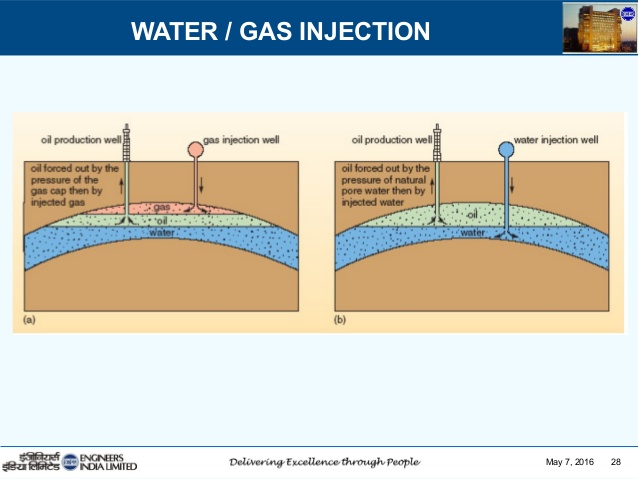 2/6/2023
Mechanical/Process Section/Surface Engineering Department
43